Regional Improvement Collaboratives
Mapping Tool
All Layers: College Regions, DYW Groups and Creative Learning Networks
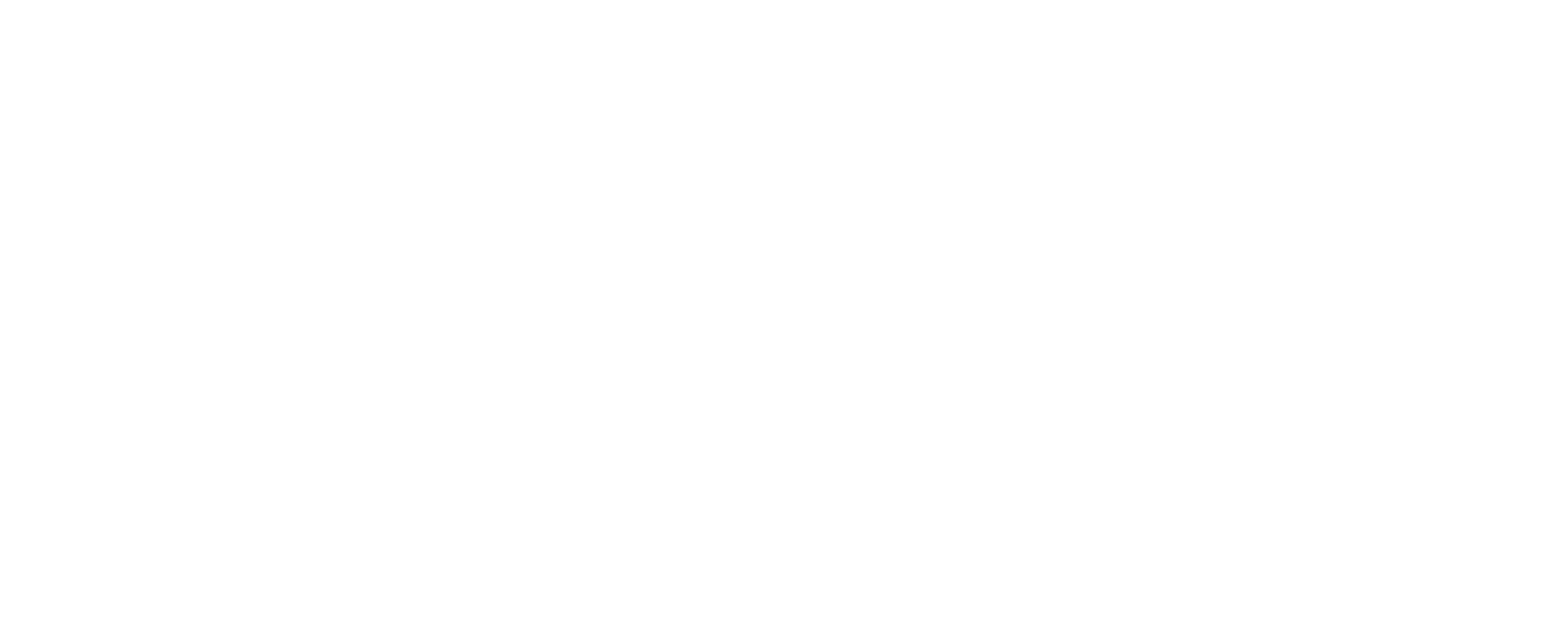 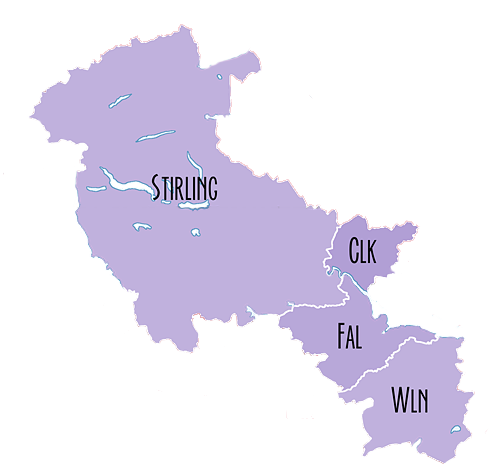 Forth Valley and West Lothian
Collaborative
Forth Valley College
Forth Valley CLN
West Lothian College
Forth Valley DYW
Creative Learning Networks
West Lothian DYW
College Regions
West Lothian CLN
DYW Groups
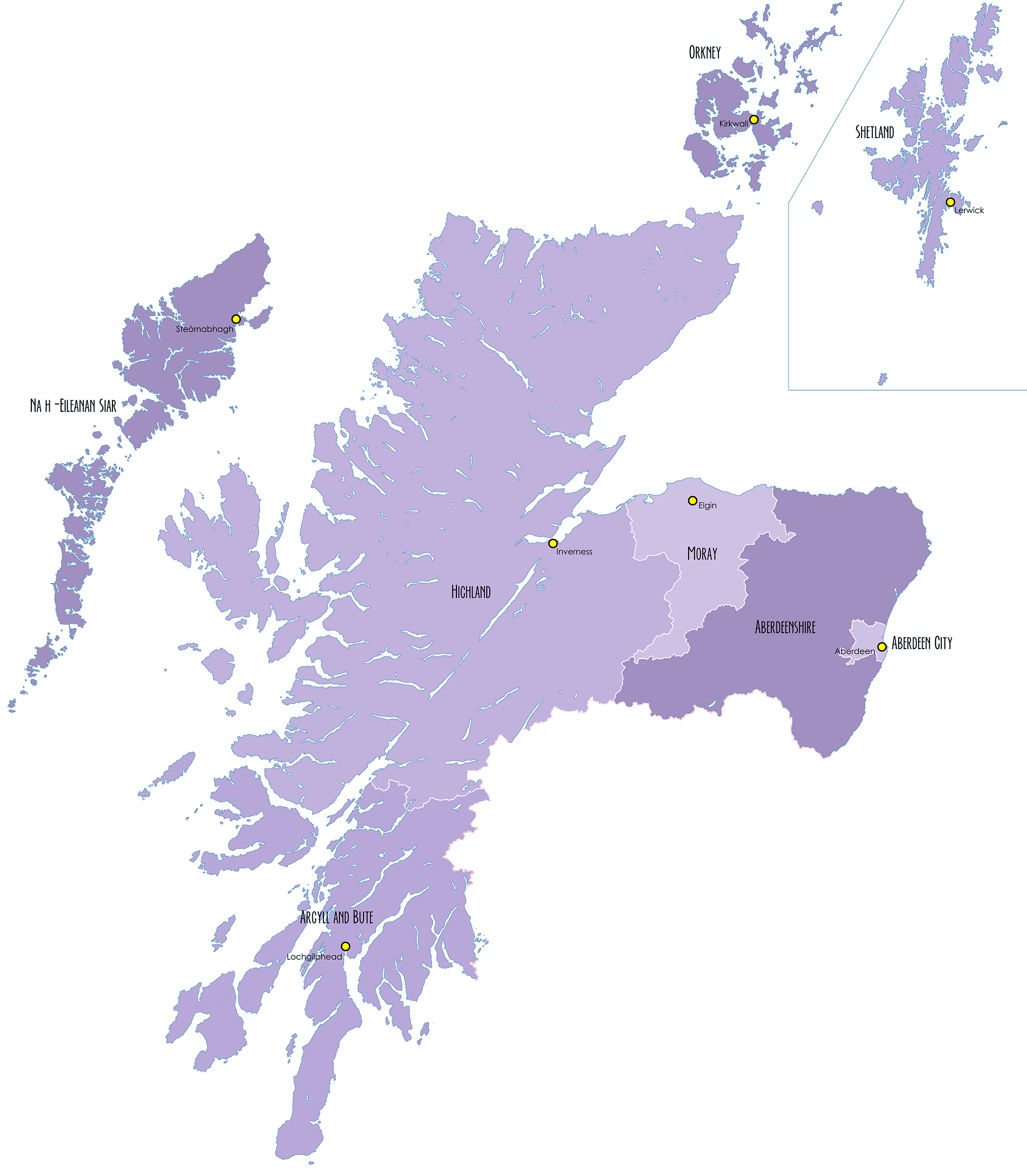 Orkney DYW
Orkney CLN
Shetland DYW
Northern Alliance
Eilean Siar DYW
Highlands and Islands
Eilean Siar CLN
Inverness & Central Highland DYW
Moray DYW
North East Scotland College
Moray CLN
Highland CLN
North East DYW
(Aberdeenshire and City)
Aberdeen City CLN
West Highland DYW
Aberdeenshire CLN
Creative Learning Networks
Argyll & Bute DYW
College Regions
DYW Groups
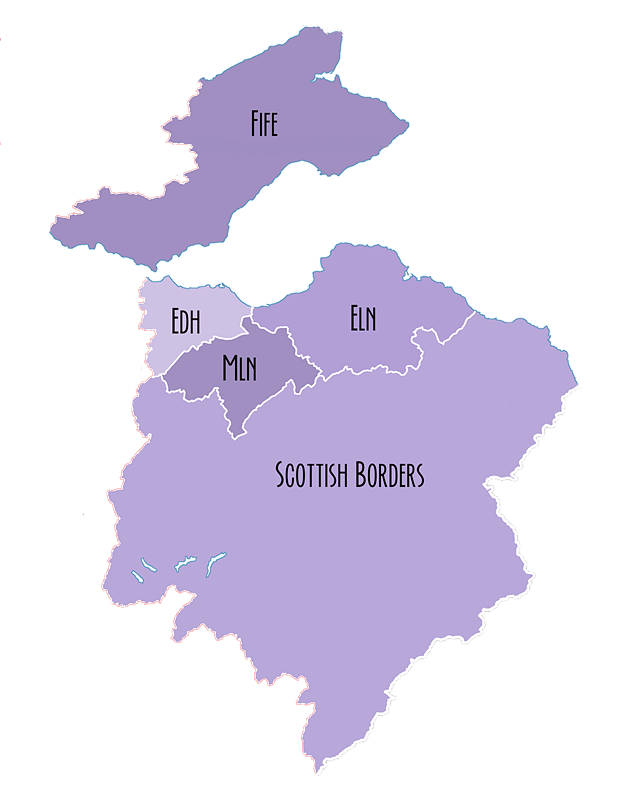 Fife College
South East Improvement Collaborative
Fife DYW
Edinburgh and Lothians
(Edinburgh College)
Edinburgh, East and Mid Lothian CLN
Edinburgh and Lothians DYW
Scottish Borders CLN
Borders DYW
Creative Learning Networks
Borders College
College Regions
DYW Groups
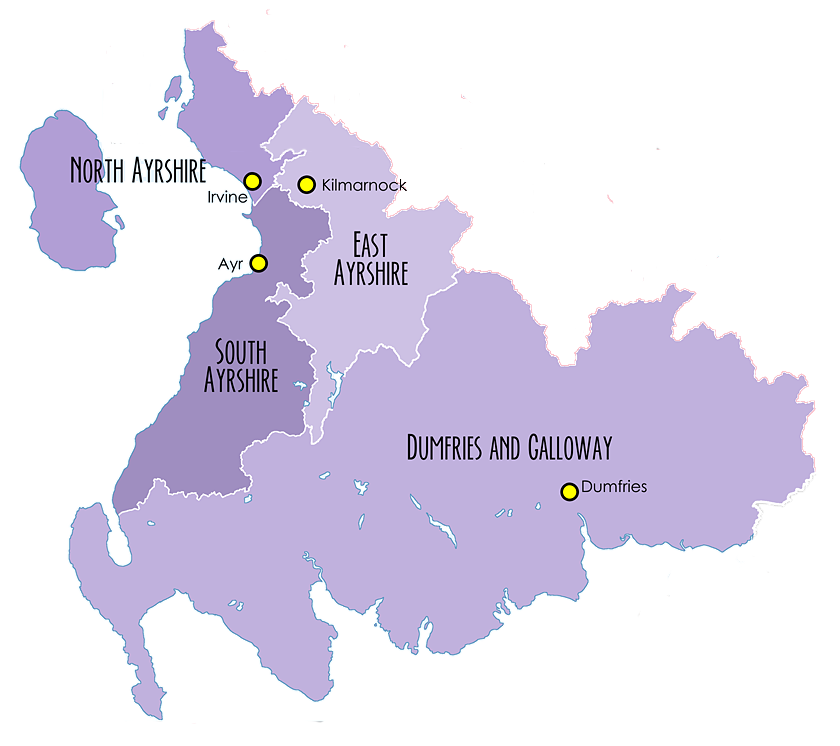 West College
Highlands and Islands
North Ayrshire CLN
South West Collaborative
East Ayrshire CLN
Ayrshire DYW
Ayrshire College
South Ayrshire CLN
Dumfries and Galloway College
Dumfries and Galloway DYW
Dumfries & Galloway CLN
Creative Learning Networks
College Regions
DYW Groups
The Tayside Collaborative
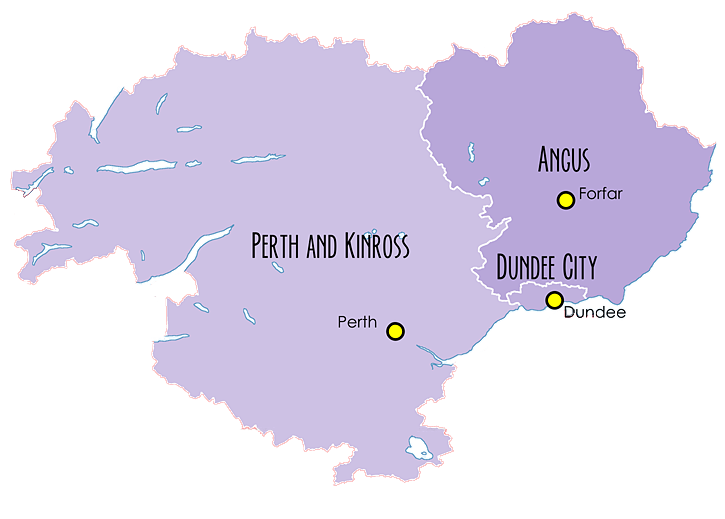 Perth & Kinross DYW
Angus CLN
Perth & Kinross CLN
Dundee and Angus DYW
Highlands and Islands
(Perth College)
Tayside
(Dundee & Angus College)
Creative Learning Networks
College Regions
DYW Groups
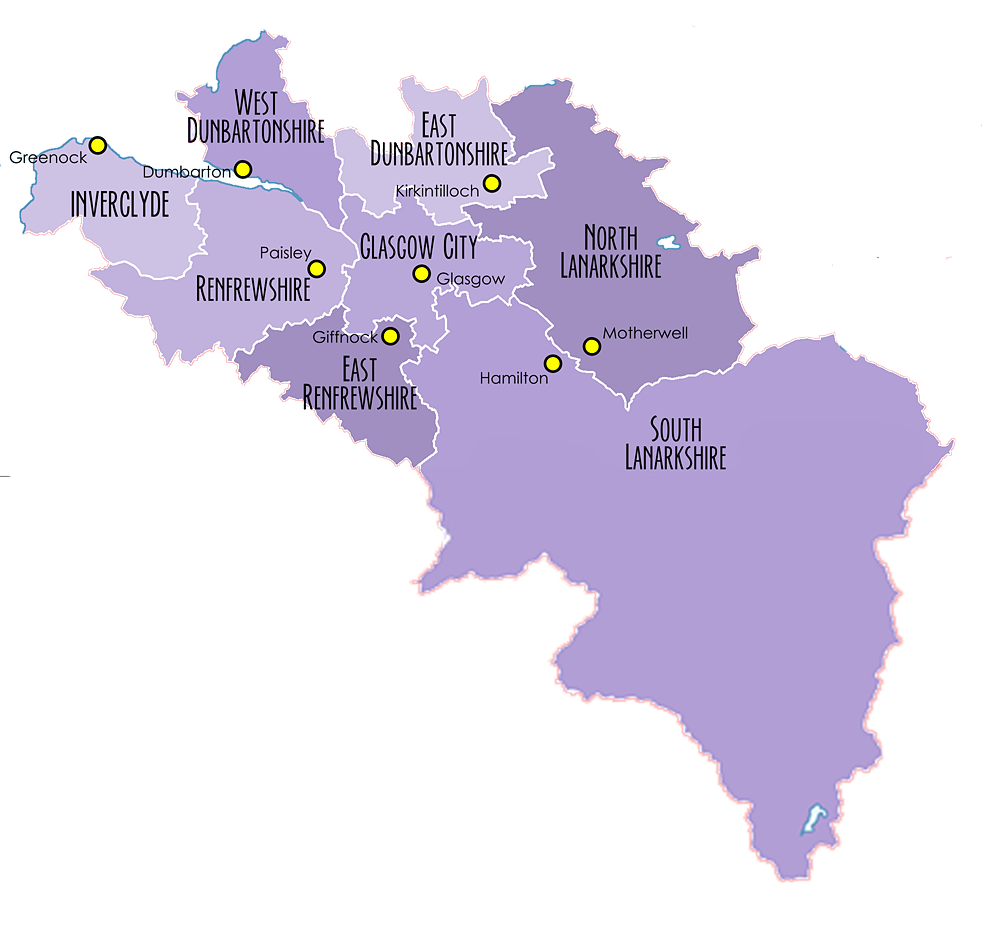 West Dunbartonshire CLN
East Dunbartonshire CLN
The West Partnership
Inverclyde CLN
Glasgow
Renfrewshire CLN
Lanarkshire DYW
Glasgow DYW
Glasgow CLN
Lanarkshire
West Region DYW
West College Scotland
South Lanarkshire CLN
Creative Learning Networks
College Regions
DYW Groups